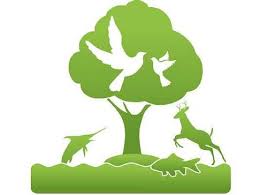 МДОУ «Бердюгинский детский сад»
Акция «Экологический сентябрь»отчёт
Руководители: 
Васькова Юлия Александровна,
Боярских Елена Александровна.
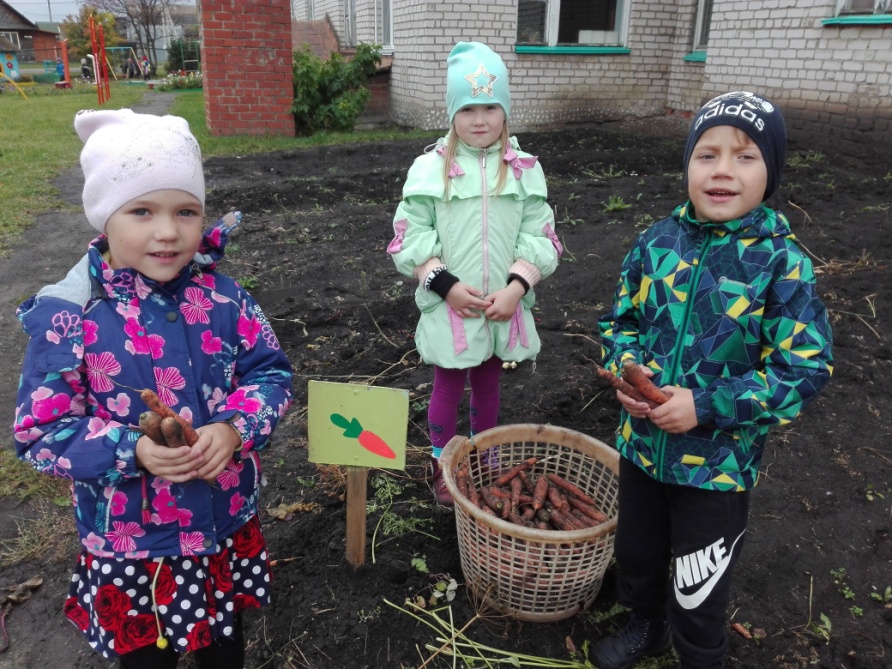 Осень скверы украшает
Разноцветною листвой.
Осень кормит урожаем
Птиц, зверей и нас с тобой.
И в садах , и в огороде,
И в лесу, и у воды.
Приготовила природа
Всевозможные плоды.
(Татьяна Бокова)
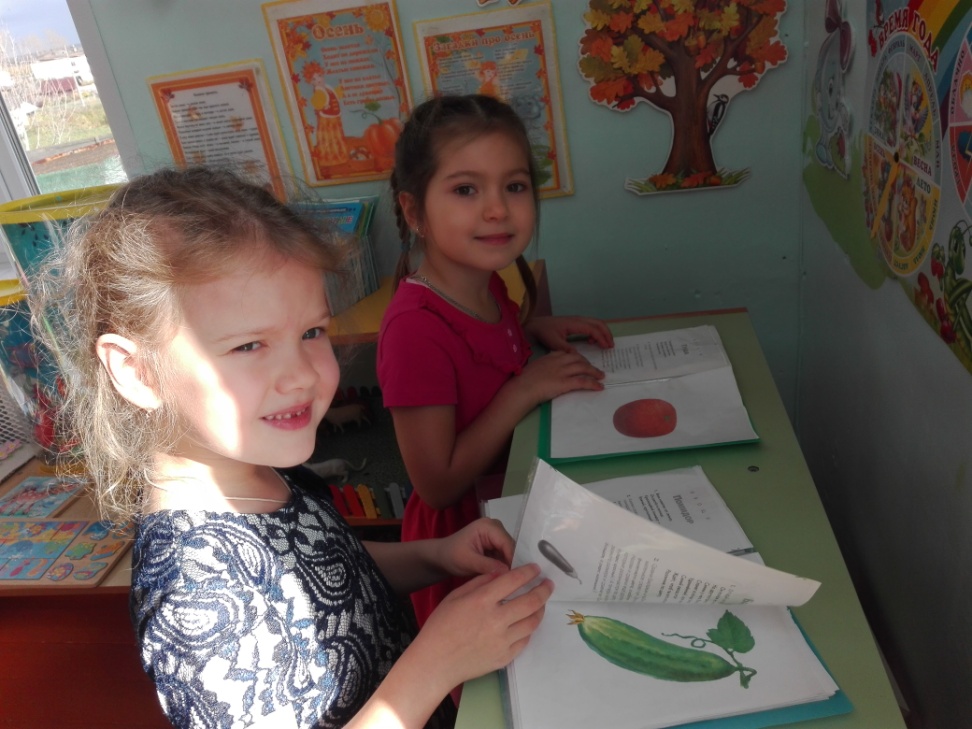 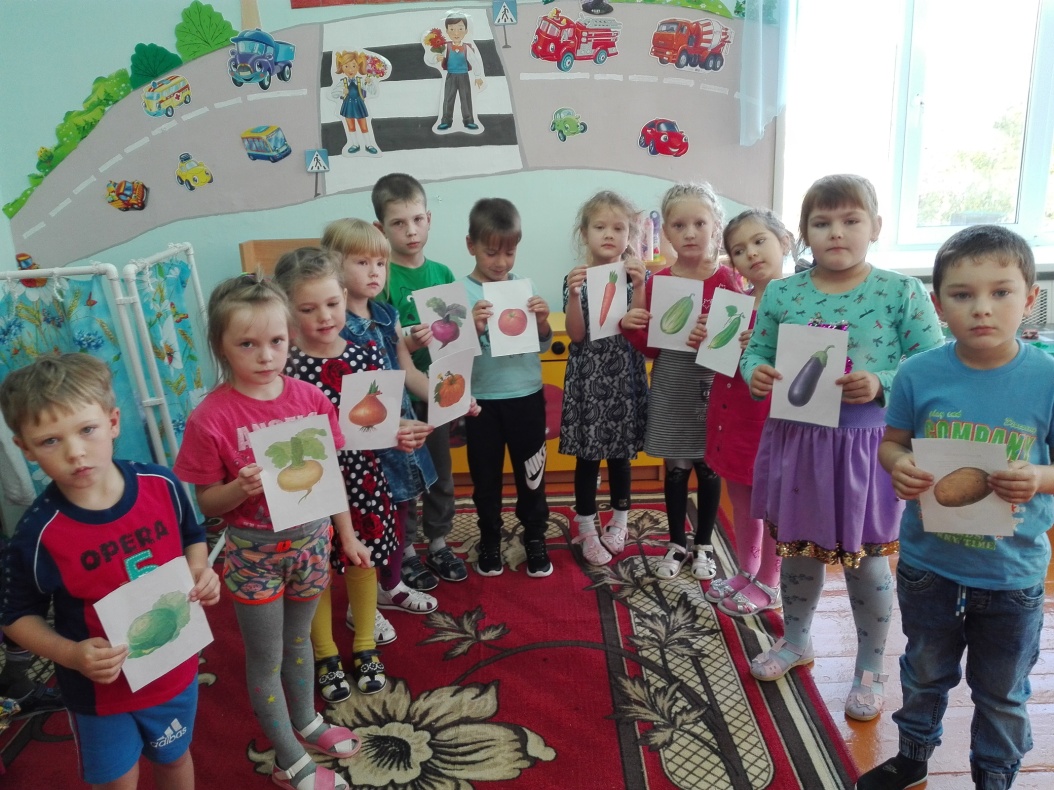 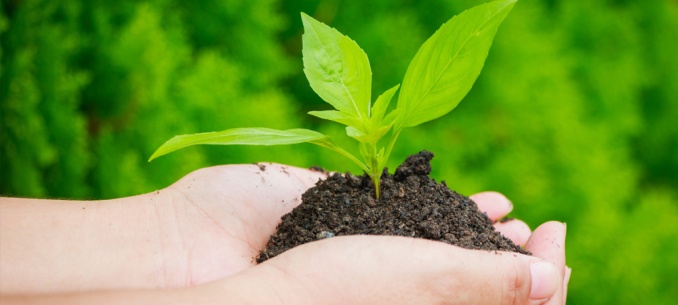 В рамках акции с детьми были проведены беседы об осени, наблюдения за природой, вместе с ребятами любовались красотой окружающего нас мира, а также дети помогали в уборке урожая. Для детей был проведён «Праздник урожая».
Делясь своими впечатлениями, дети рисовали рисунки, лепили из пластилина, делали аппликацию и вместе с родителями делали поделки из природного материала «Дары осени».
Дети помогали убирать опавшую листву с участка группы.
В завершение акции мы с детьми сходили в эколого-туристический поход. Свои впечатления о нём дети изобразили на своих рисунках.
Отчёт о результатах проведения акции «Экологический сентябрь» размещён на сайте нашего детского сада.
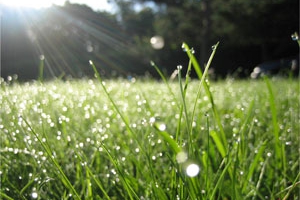 Лепка «Дары осени»
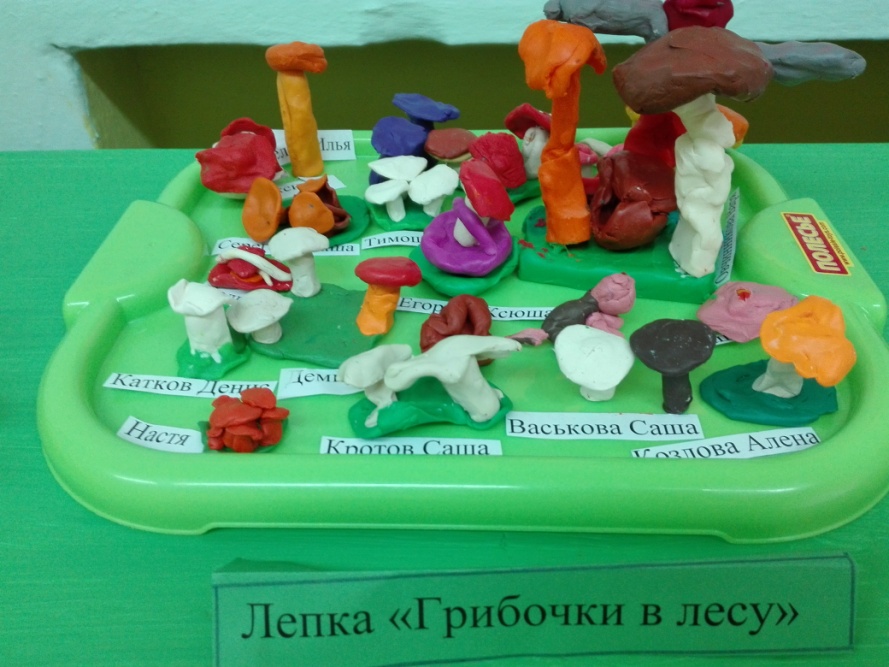 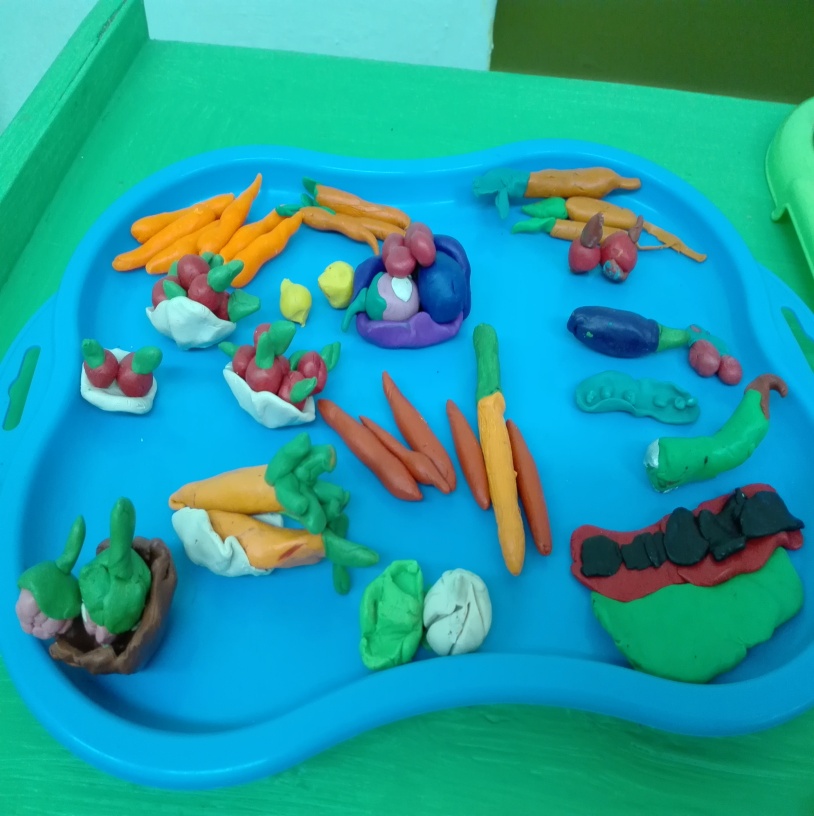 Очень дружная семья 
Выросла на кочке:
Папа гриб, мама гриб
И грибок сыночек.
Мы возьмём кузовок 
И пойдём в лесочек
Собирать на обед
Вкусные грибочки.
Я рисую осень. желтые листочки. 
Из лесу приносят рыжие грибочки
Аппликация из осенних листьев «Ежики»
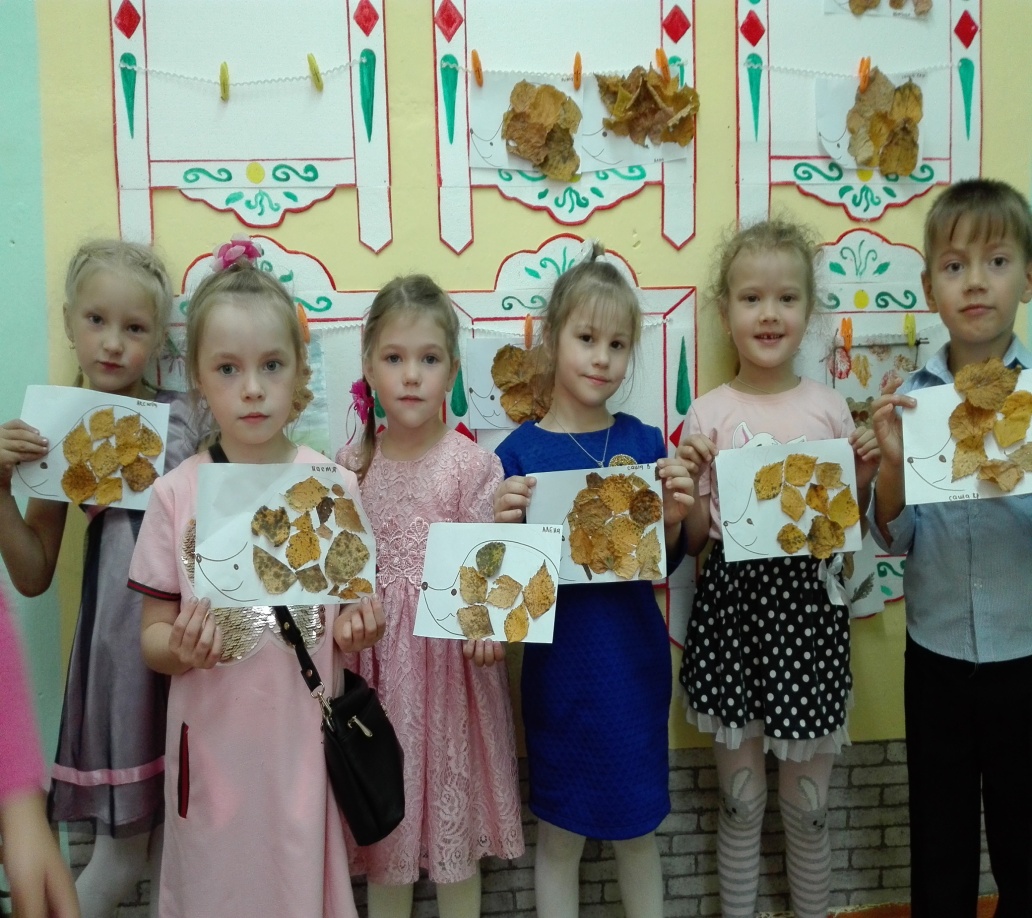 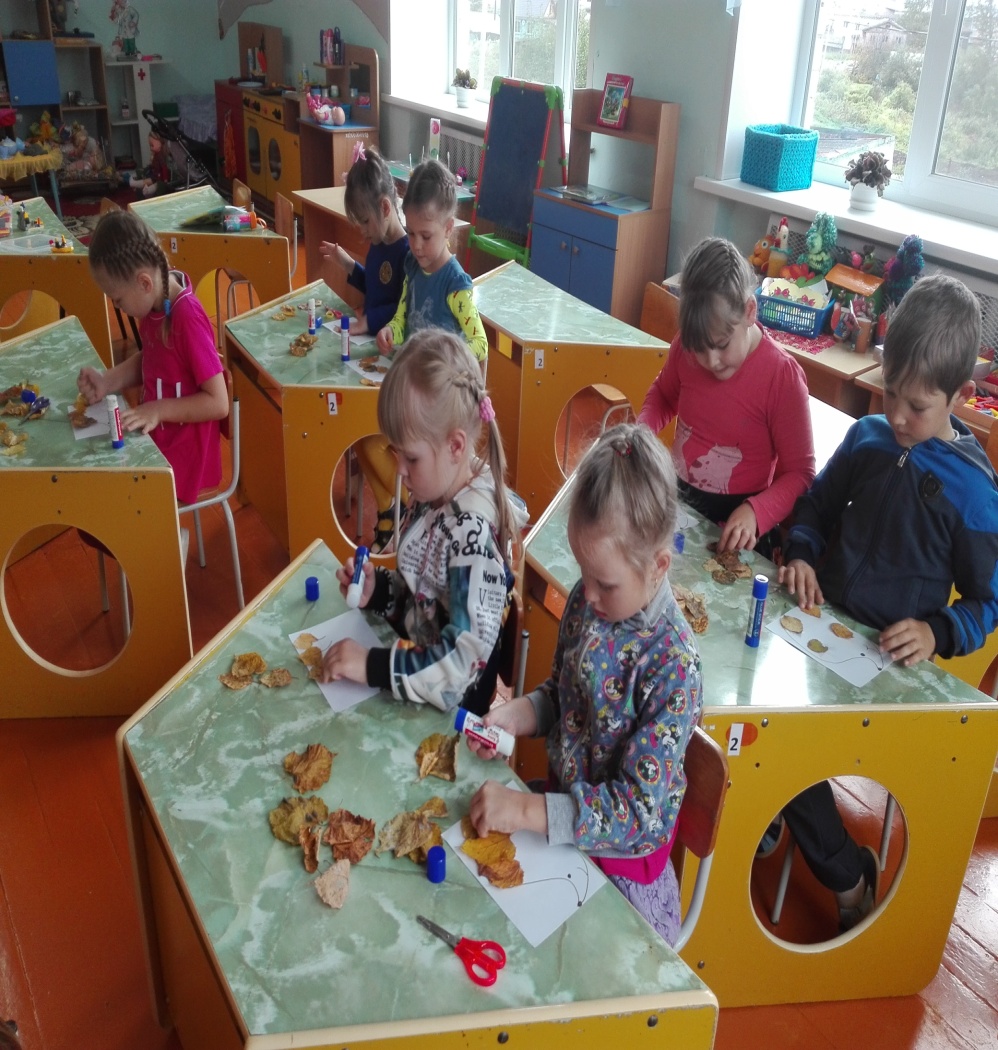 Выставка поделок из природных материалов «Дары осени»
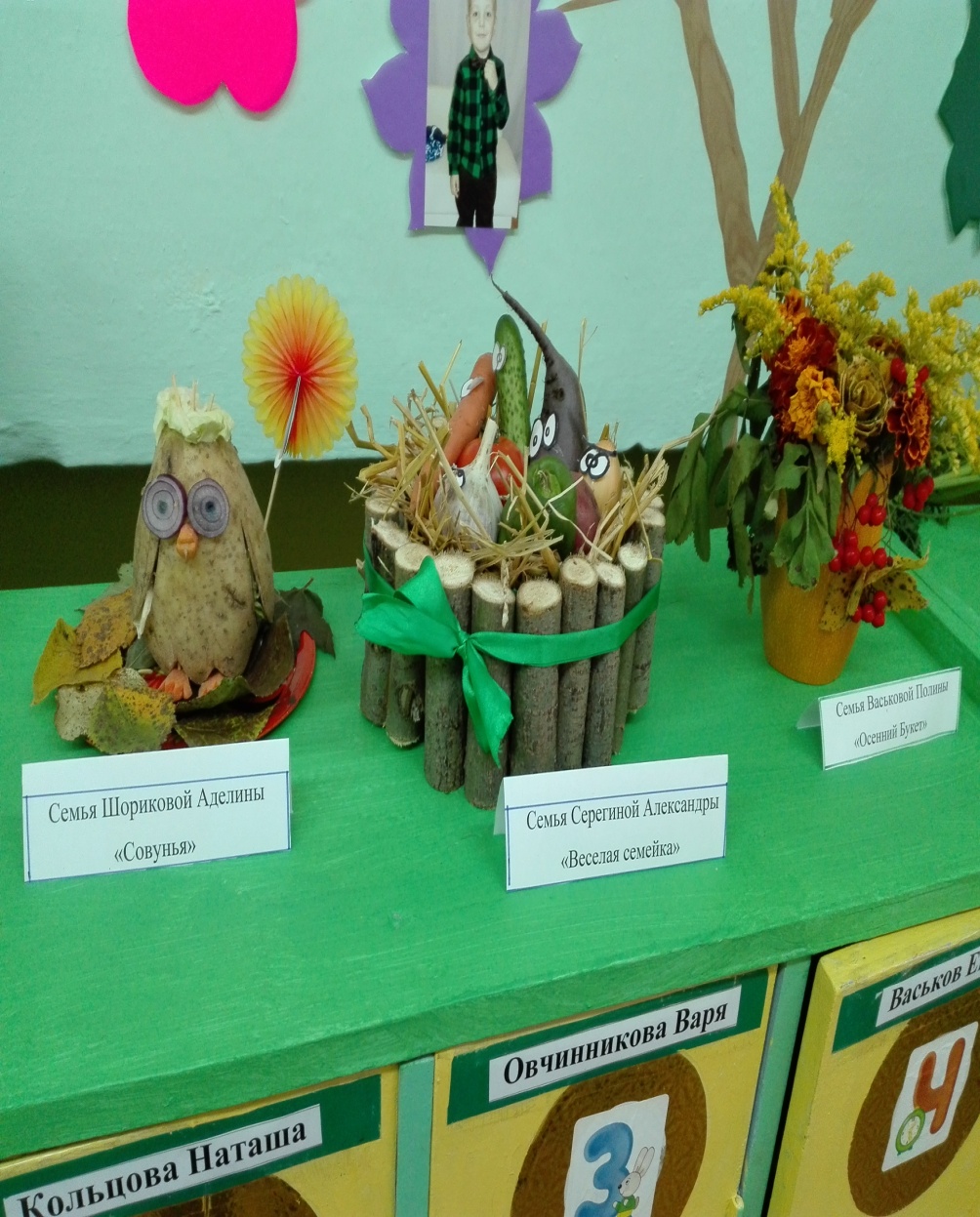 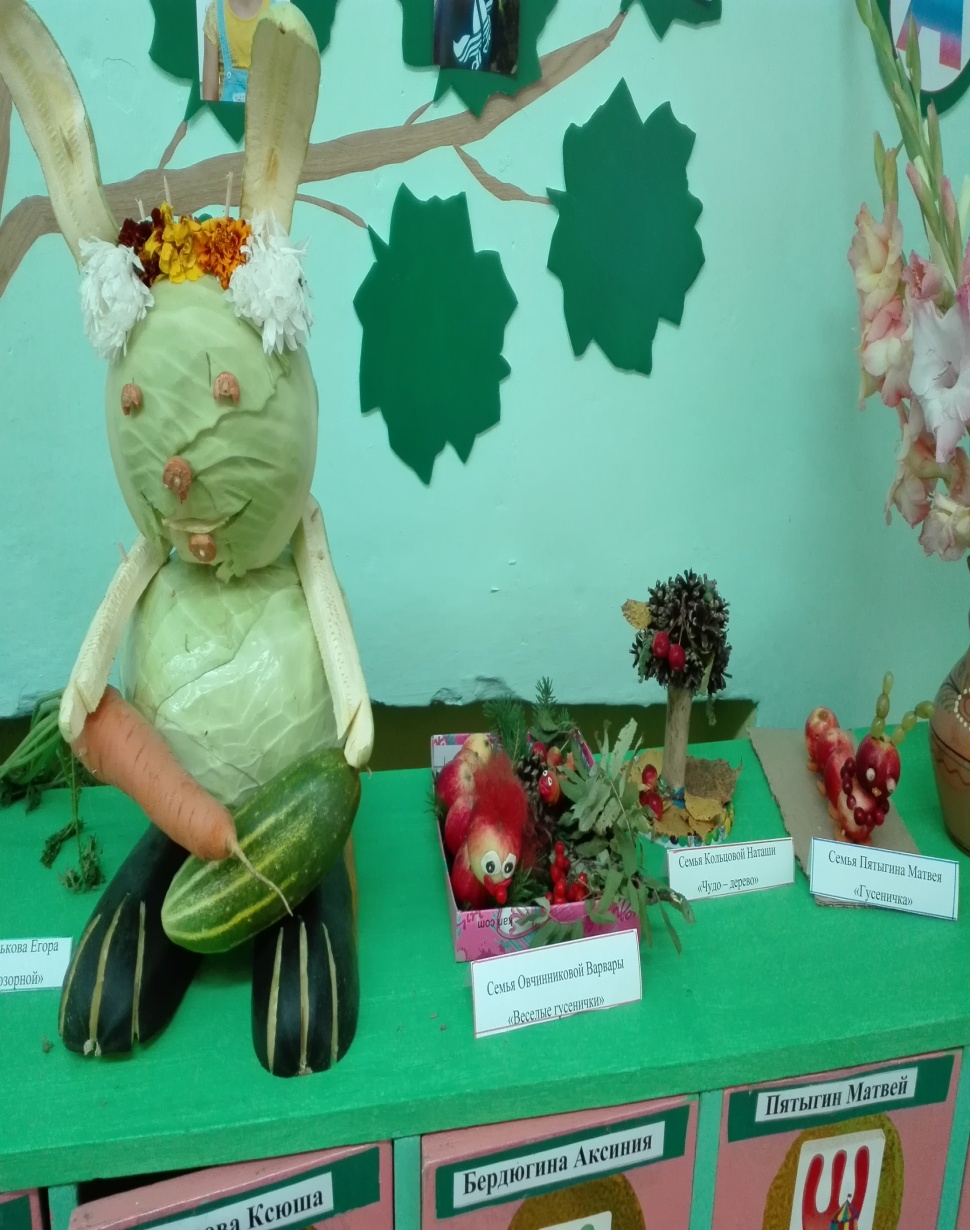 Любим поделки делать, выставку откроем
 мы из овощей и фруктов – 
На них приятно посмотреть, а главное их можно съесть!
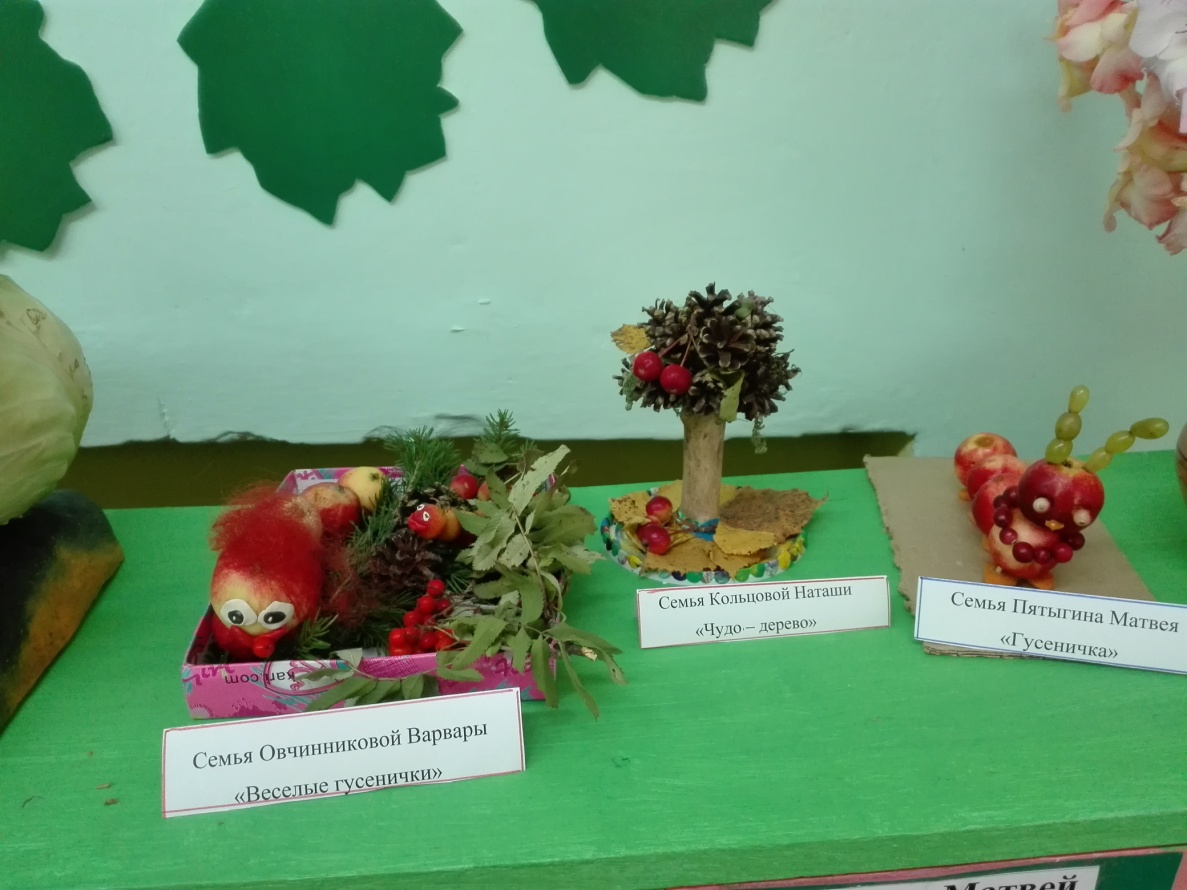 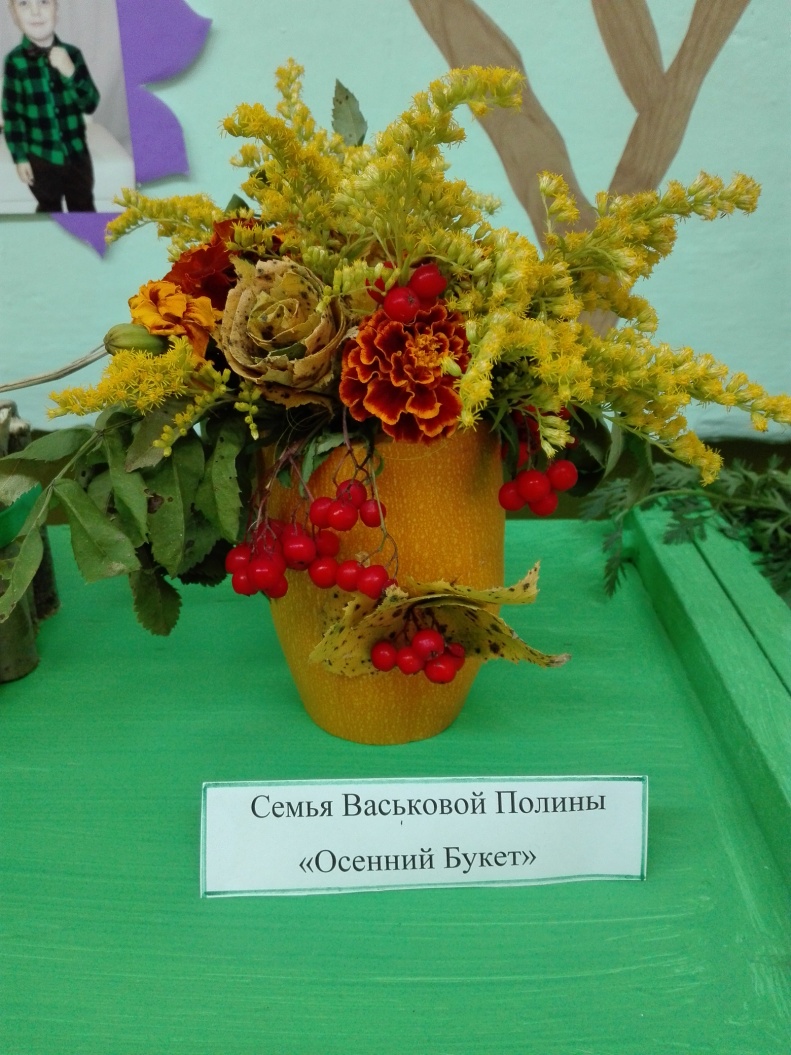 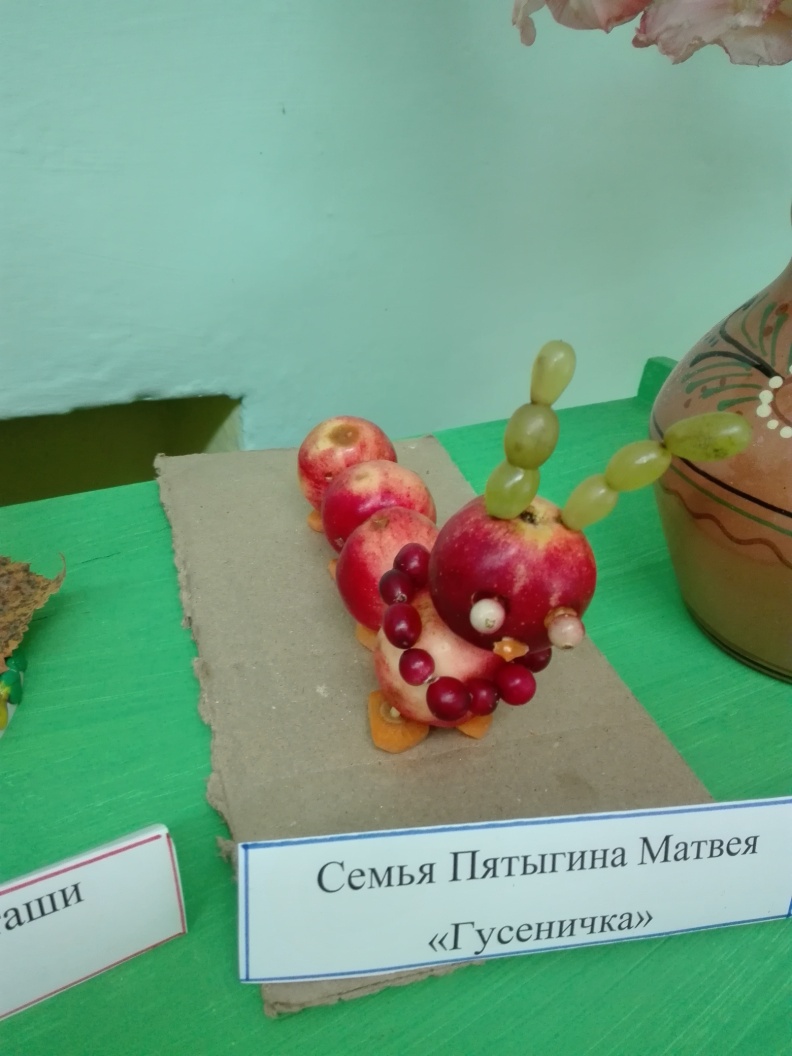 Листопад, листопад, листья яркие летят, 
убираем мы дорожки, подметаем тротуар
Осень в гости заглянула не сидим мы без заботы, 
Эй, ребята, не зевай, собираем урожай!
Праздник урожая
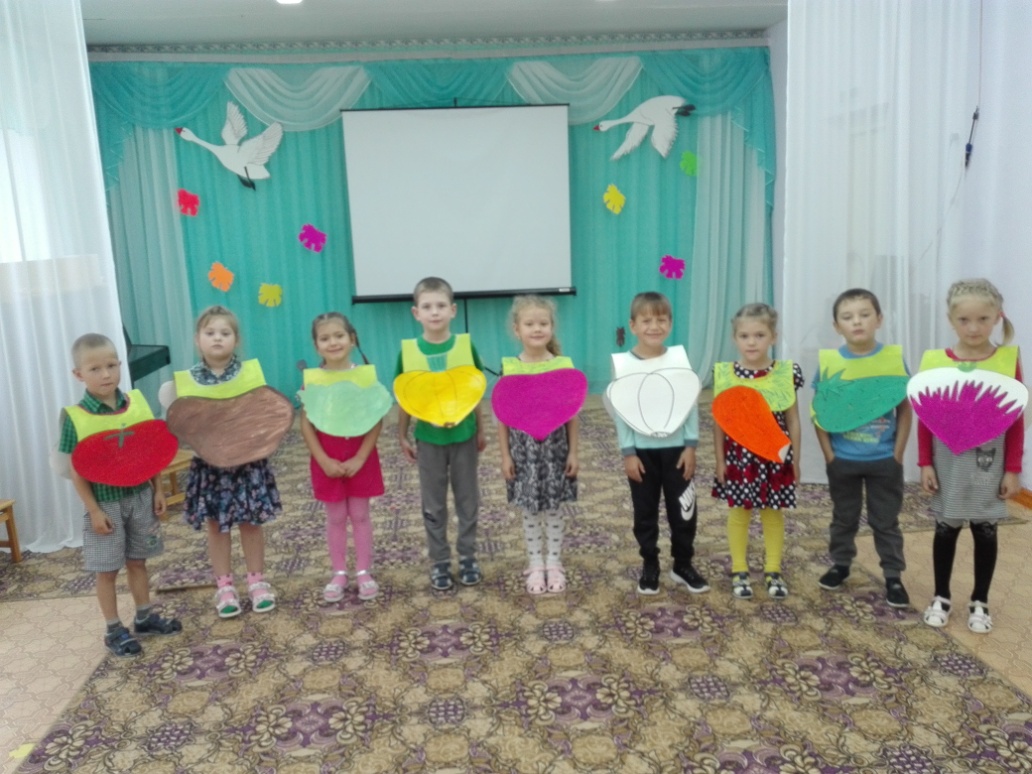 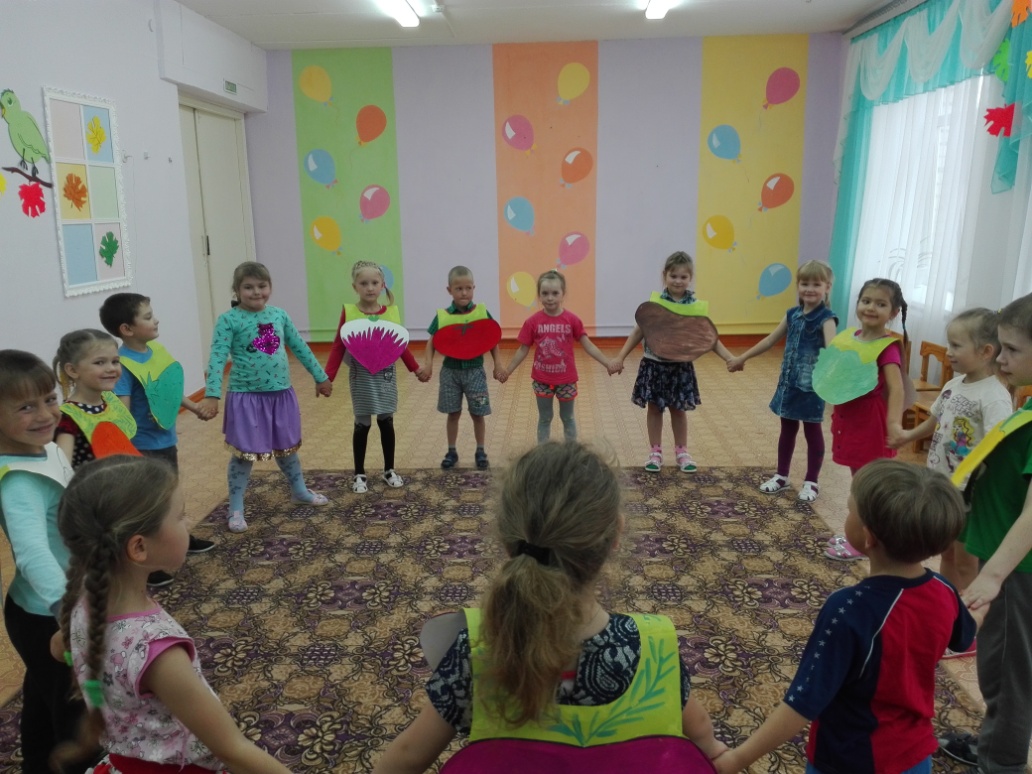 Чтоб здоровым, сильным быть, 
Надо овощи любить, 
Всем без исключения. 
В этом нет сомнения!
Листик жёлтый, листик красный
А зелёных не видать.
Поменяли цвет листочки.
Стали дружно опадать.
Наша клумба – загляденье! Полюбуйтесь на нее! 
Поднимает настроенье Всем, кто к ней ни подойдет!
Наблюдение за жизнью насекомых
Радует сентябрь нас яркими цветами
Если вы в поход идёте,
Не забудьте взять рюкзак,
Без него в любом походе
Обойтись нельзя никак.
Прекрасно нам сидеть с костром,
Общаться всем с природою…
Ходить в походы – весело,
Ходить в походы – классно!
Пришли, котёл повесили
Над нашим костром ясным.
Впечатления детей о походе
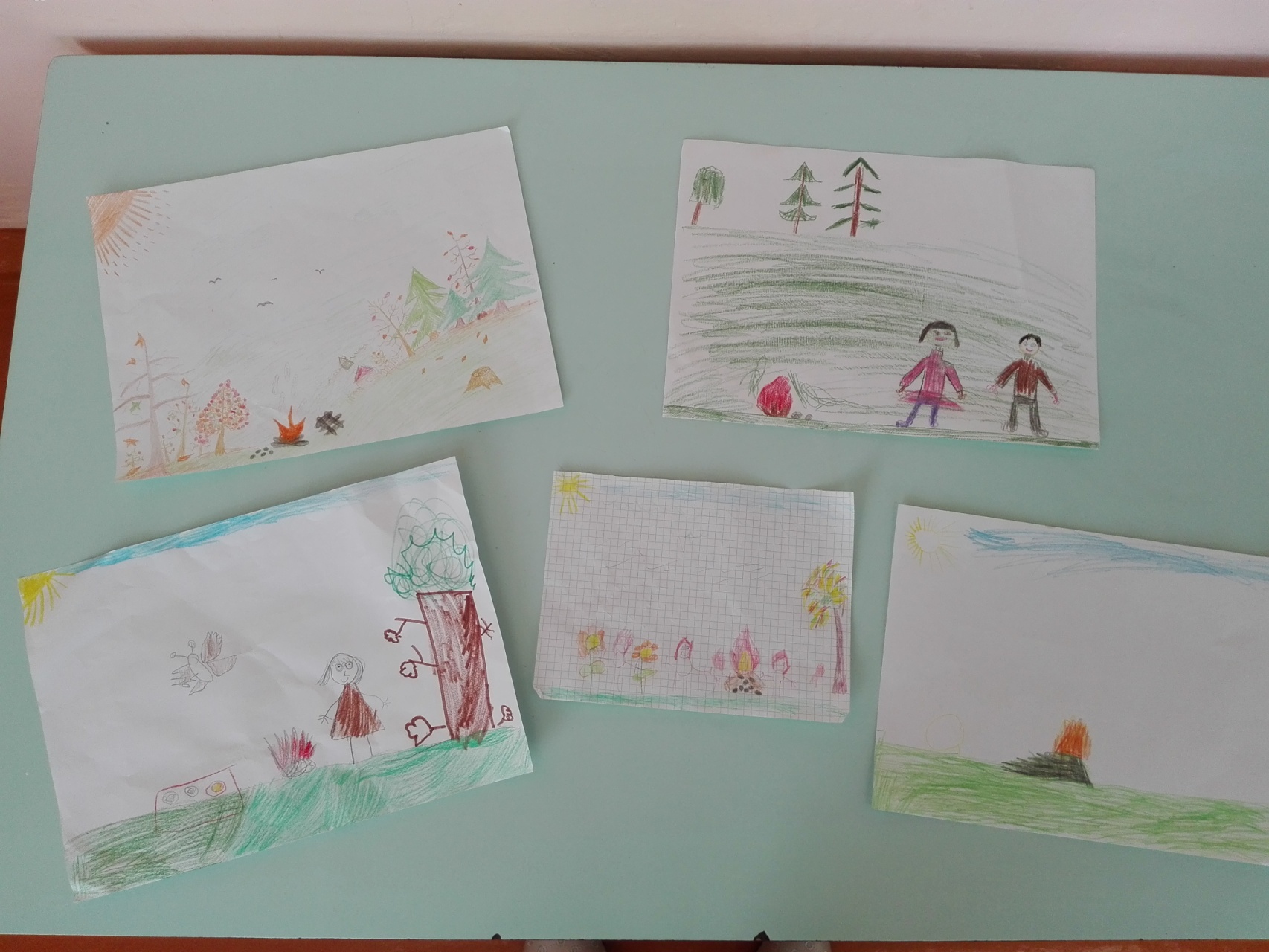 Спасибо за внимание!